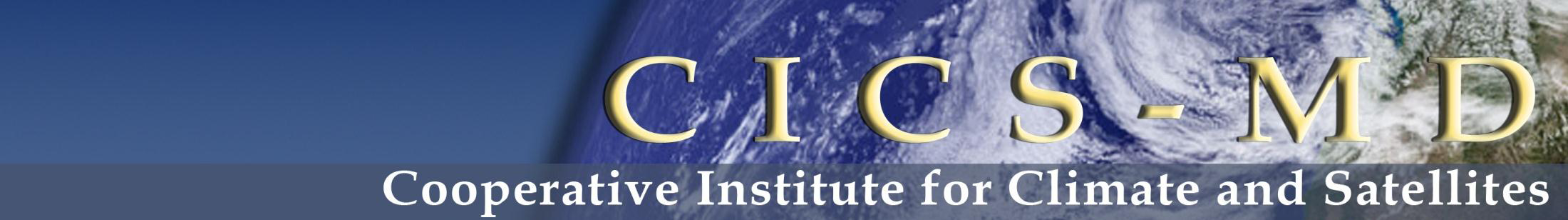 Radiometric Accuracy of IASI and AATSR IR Channels
01/2008 -03/2011
Manik BaliJonathan Mittaz
CICS/ESSIC/University of Maryland
8 April 2013
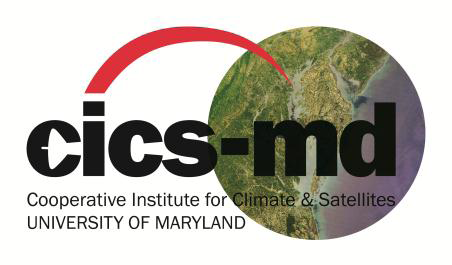 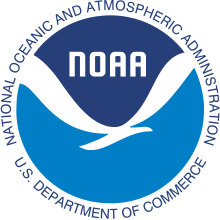 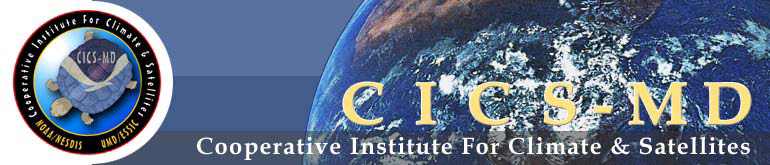 Contents
Introduction
Expected Accuracy and Stability of EO instruments.
Target Instruments
Questions that we seek to answer

Inter-comparison Method
Inter-comparison Results

IASI  ATSR inter- comparison
The 11 Micron Comparison
The 12 Micron Comparison 
Is SRF Shift a solution ? Possible Solutions
Temporal variability of IASI ATSR difference.
Impact of change in ENVISAT orbital parameters
Conclusion
Introduction
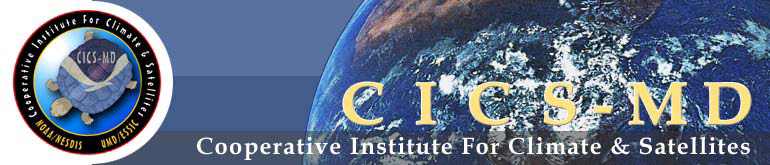 Expected Accuracy and Stability of EO instrument
Magnitude of climate signals
~±( 0.1 K–0.2 K) 
(Allen et al. 1994, Kidwell 1998)
Temperature trends as
      small as 0.10 C/dec
Accuracy Criterion
      ~ 0.1K( 1 w/m2).
Stability criterion
      ~0.05 K ( 0.3   w/m2/dec).
GCOS(2011)
Leroy et al, 2007 , 34 Yrs of continuous observation at this level of accuracy to get climate signal.
Instruments that conforms to these accuracy and stability criterion are called  Climate Ready
[Speaker Notes: The fundamental aim of the CDR is to fuel the research on climate change.]
Introduction
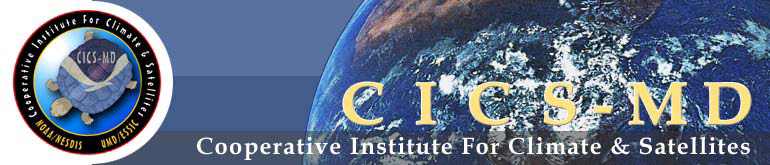 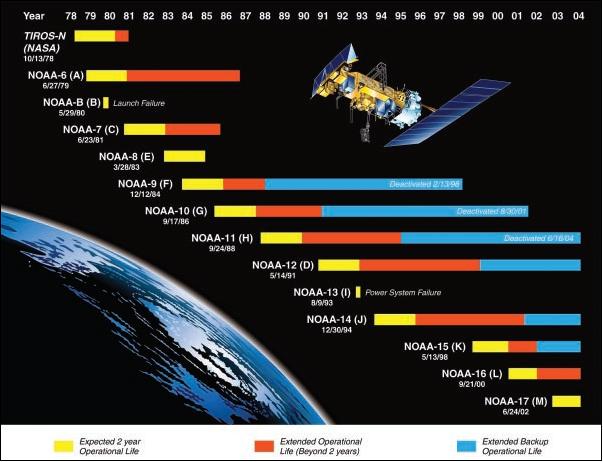 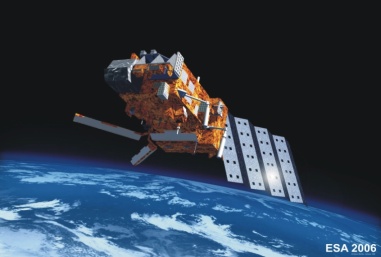 IASI
ENVISAT
2006
Since 1978 TOA measured by instruments on board EO satellites
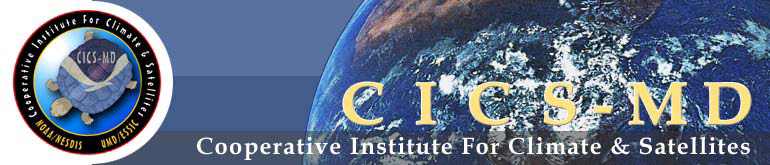 Introduction
Are  Modern EO instruments climate ready ?
AATSR is thought to be climate ready but is it really?
  Would be used as a reference in AVHRR re-calibration project.

Indications are that IASI is stable but independent check on large temporal scales not  available.  
     Used as a benchmark by GSICS
IASI
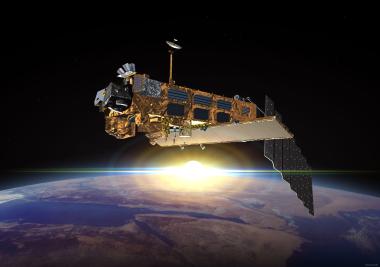 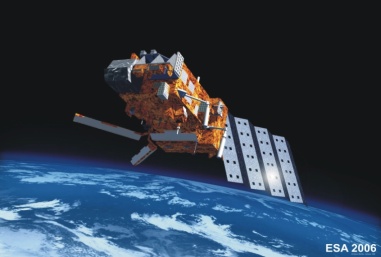 AATSR
Channels
Scan Angle
Temperature Range
ENVISAT                                                                METOP-A
Introduction
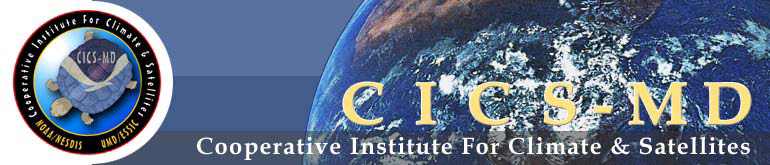 Questions
Is there a temperature dependence  on the AATSR- IASI bias? 
 Does the difference change  over time?
Impact of  change in orbital parameters 


Collocation data base spans 01/2008-03/2011
Introduction
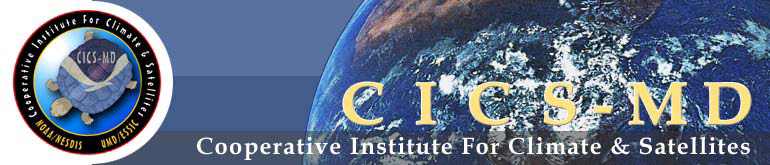 Infrared Atmospheric Sounding Interferometer (IASI)
Hyper-spectral instrument launched on board Metop A in 2006
Recognized by GSICS as a benchmark for inter- comparison.
Swath 2200 km
In orbit stability ???
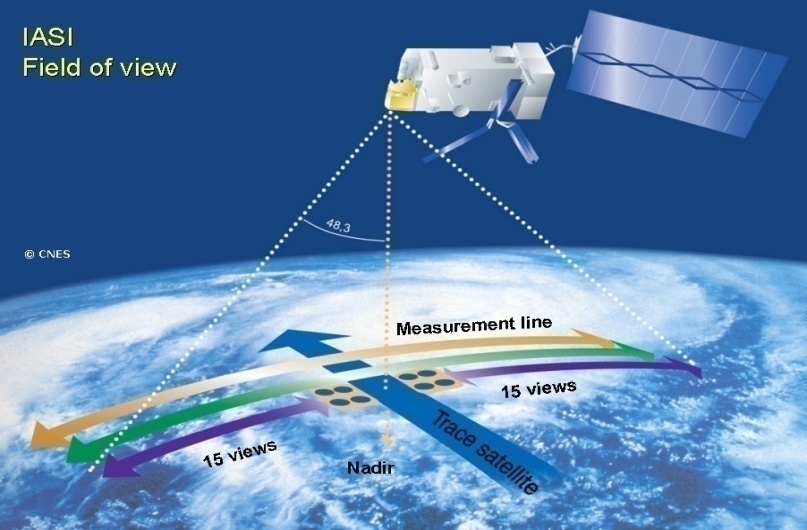 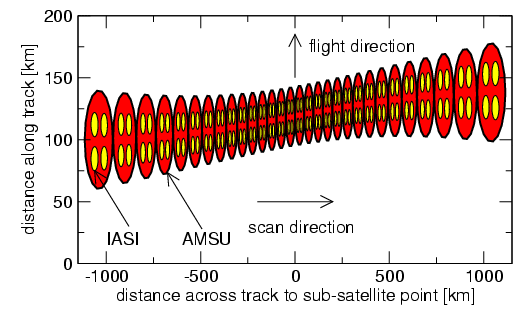 Introduction
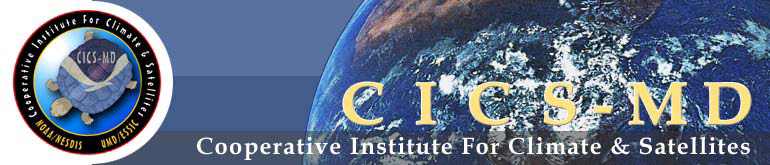 Advanced Along Track Scanning Radiometer (AATSR)
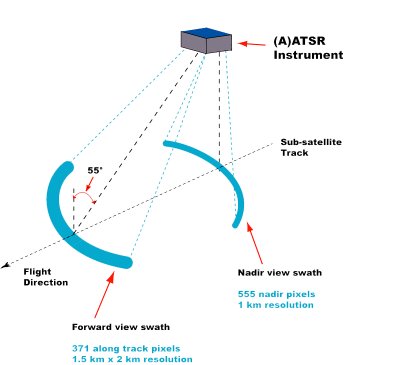 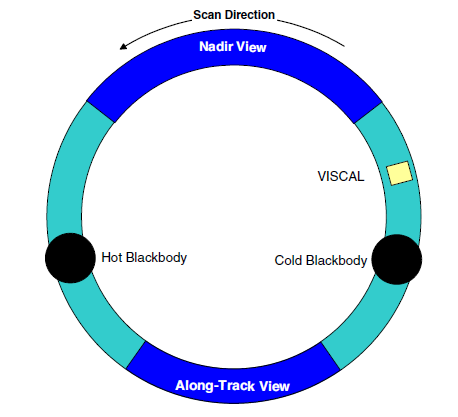 Conical scan views earth  in two swaths   one at Nadir ( just below the satellite)
   Another at an angle of ~55deg
IR channels ,3.7 µm, 11 µm, 12 µm
 Swaths : 500km
Extremely stable. Two SI-traceable black bodies reduce calibration errors in SST region
Method
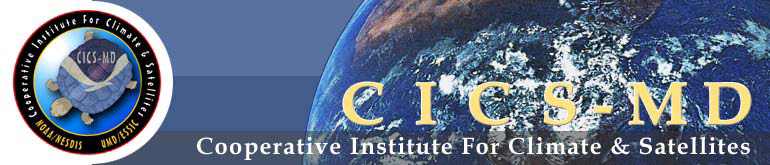 Simultaneous Nadir Overpass Method

        Method aims to identify collocated pixels i.e. those locations that are observed at nearly the same  time by two satellites.
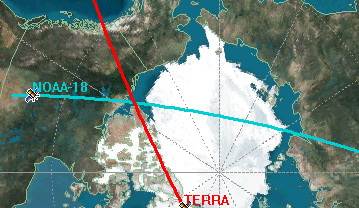 Method
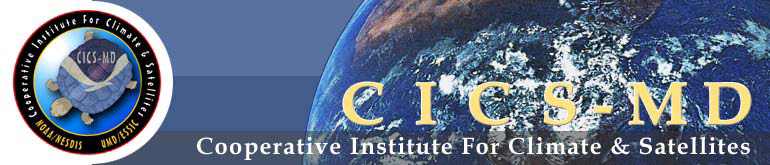 Ensure scene uniformity.
 Ensures  TOA measurement  by the two instruments, at  nearly the same time.
 Ensures impact of clouds moving into the area of interest is minimized.
Method
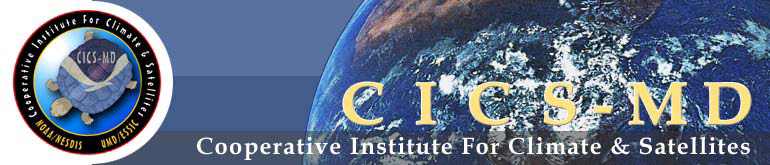 Interp ATSR response values on IASI  wn to get ATSR response(SRFVAL)
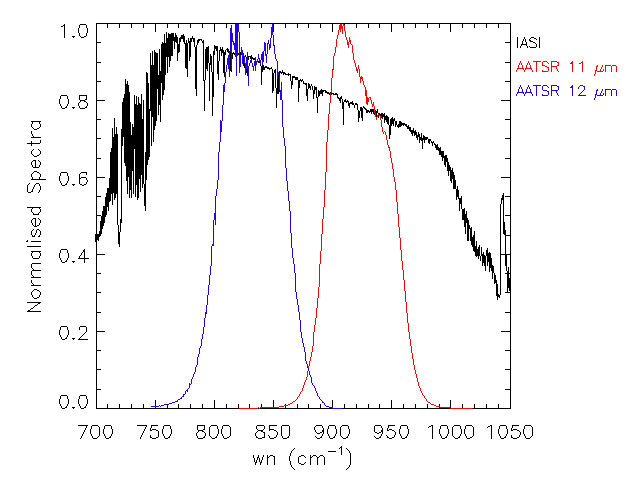 IASI Rep Rad  =
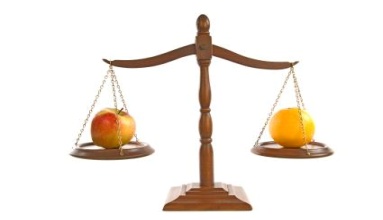 Compare
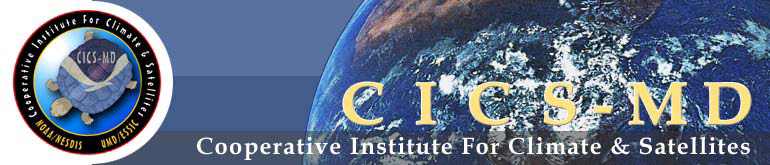 Present status of IASI-AATSR comparison
Pre-Launch  AATSR calibration
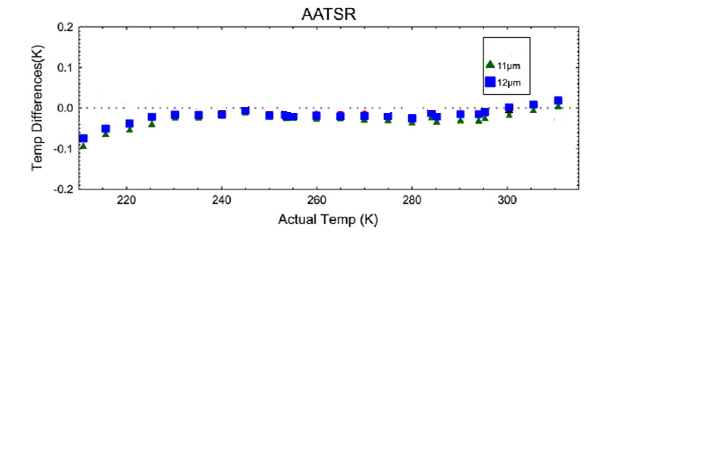 Smith, et,al 2012(JRS)
Pre-Launch
Shows infrared radiometric accuracy to within 0.05 K  attained in full swath and different thermal conditions. But there are trends at low temp.

In-orbit conditions
In orbit 11 Micron  BT offset is of the order of 0.05 K (Illingworth, Reimidios and Parker ,2009)
In orbit there is a known bias problem  12 Micron channel of the order of 0.2K ( Nightingale,2004)
Temp dependence 11 Micron (Post Launch)
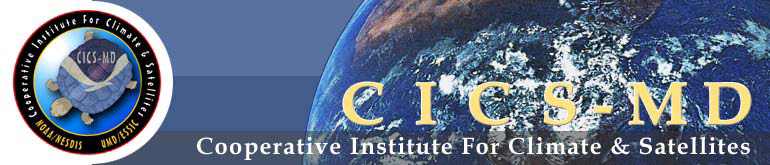 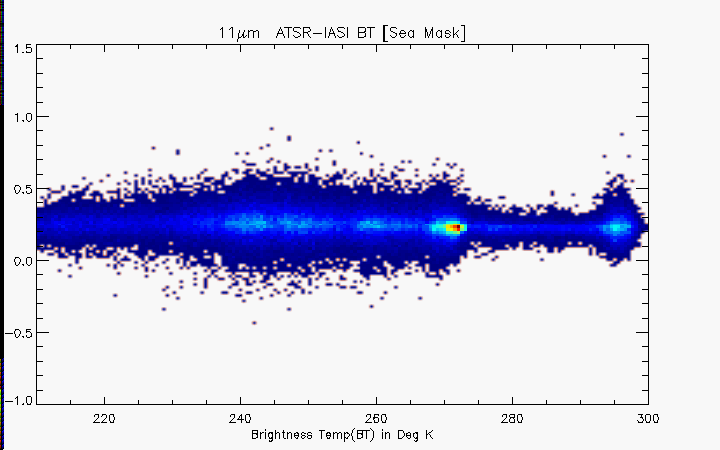 AATSR – IASI  (K)
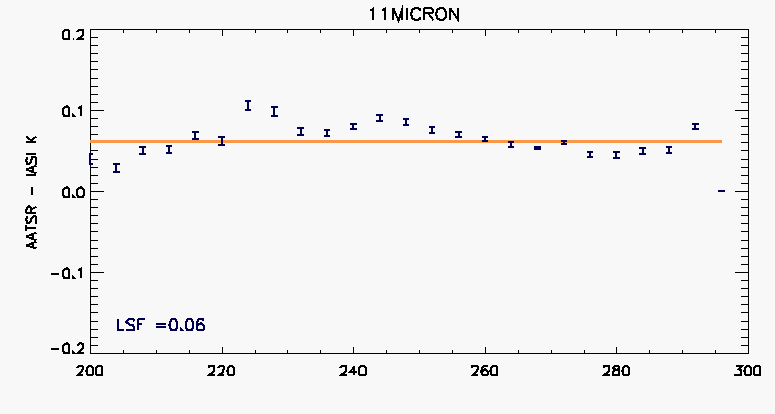 Brightness temp (K)
11 Micron: IASI nearly as stable as pre-launch AATSR references
Tail at low temp is similar to pre-launch, does not appear in ATSR-AVHRR comparisons
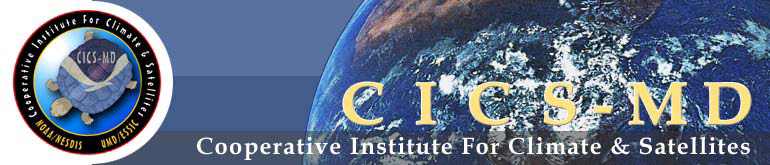 Prelaunch Vs  Post Launch
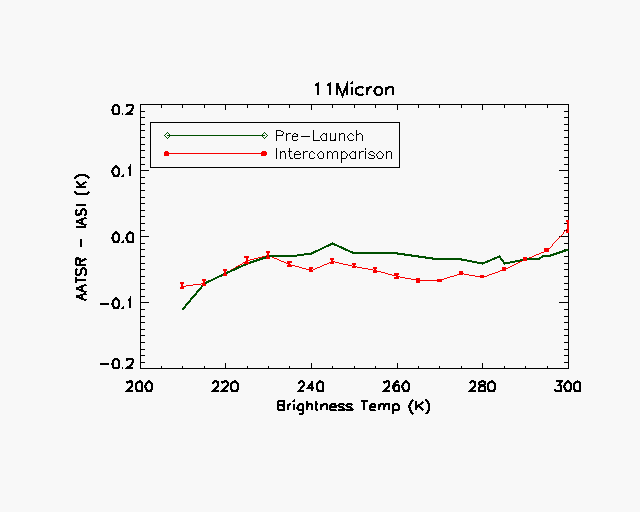 IASI captures some of the prelaunch features
IASI relates well with SI –traceable standard
[Speaker Notes: State why  the  offset was made???]
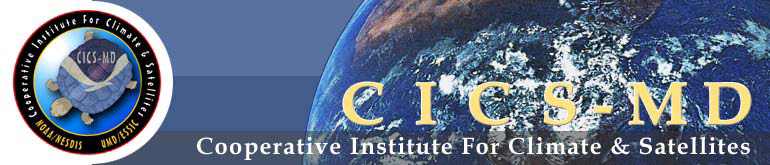 Temp dependence 12 Micron
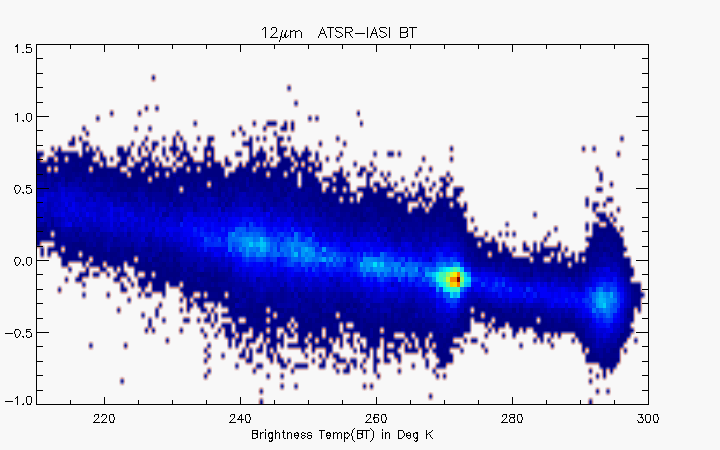 AATSR – IASI  (K)
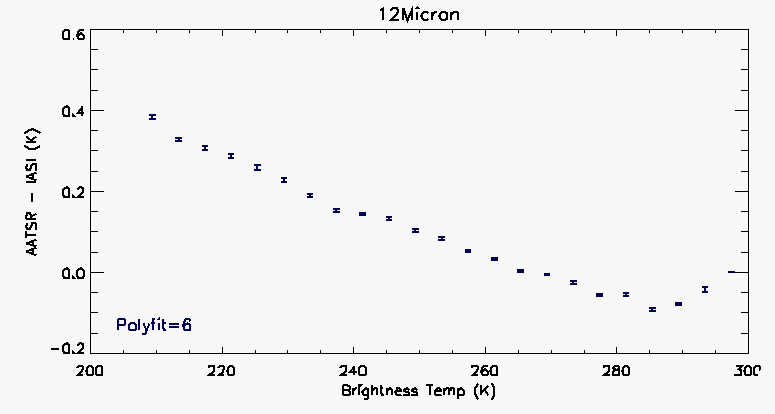 BT offset stable  but more than previous estimates.
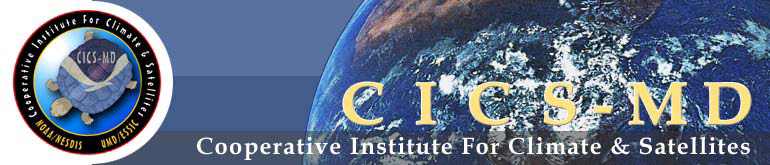 Is SRF shift a solution for 12 Micron bias
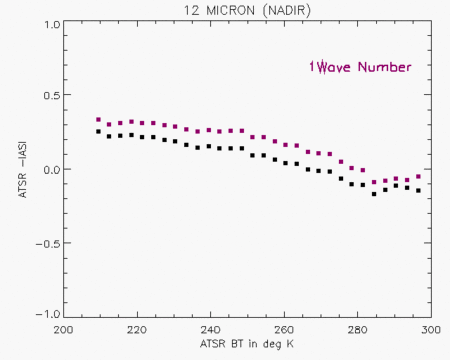 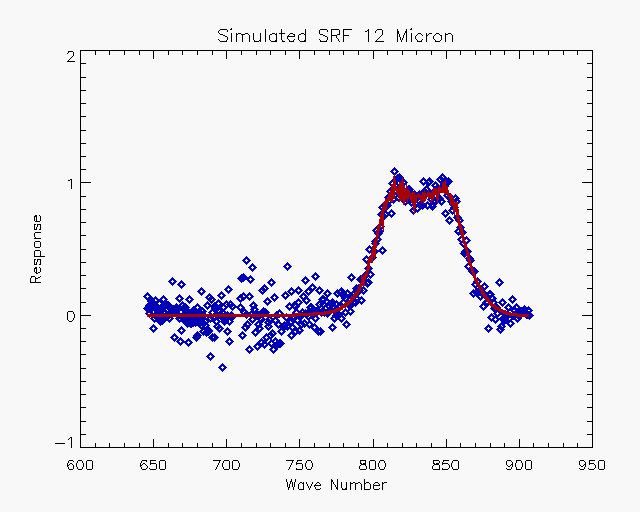 Shifting the SRF does not  remove the temperature dependent bias
Developed a method that exploits the fact that IASI is as good as a pre-launch reference and simulates the SRF from AATSR- IASI inter- comparison.
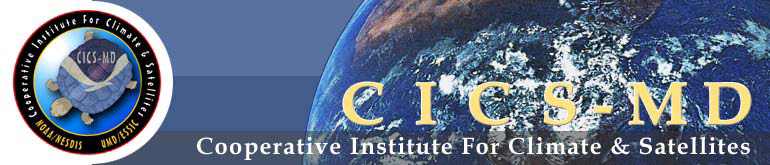 Empirical  approach …
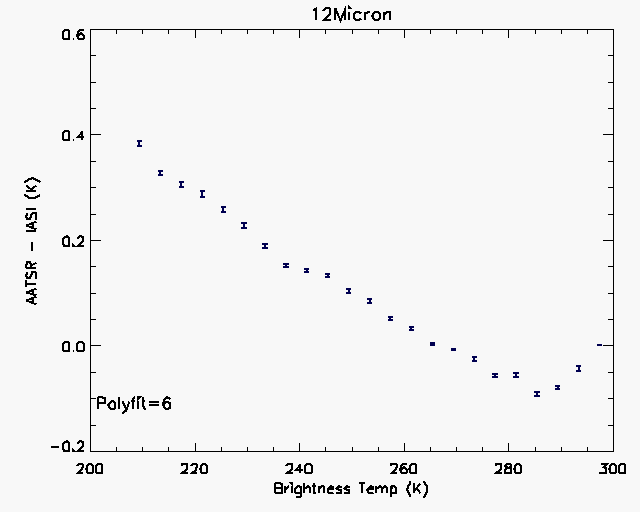 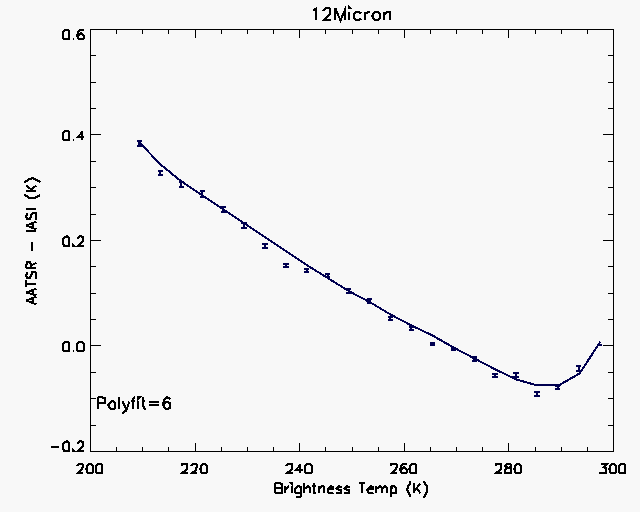 Bias is stable, empirical solution is possible
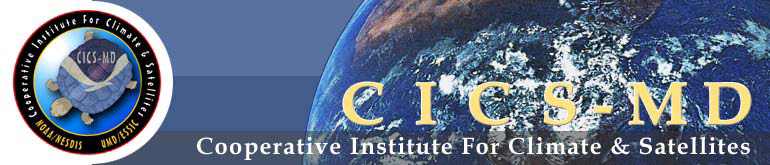 Time Variability of AATSR – IASI bias
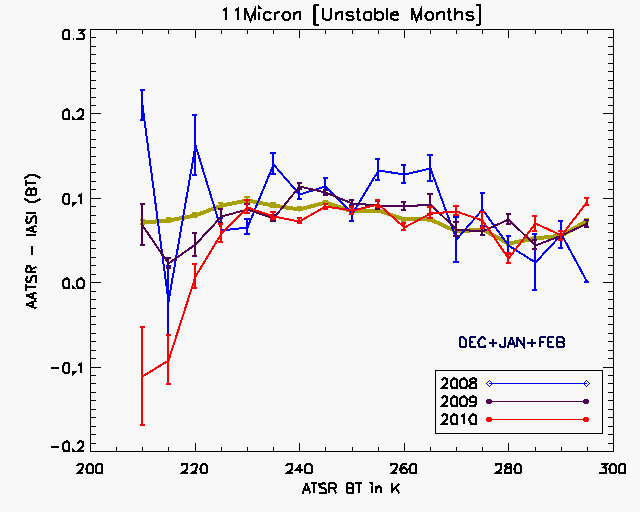 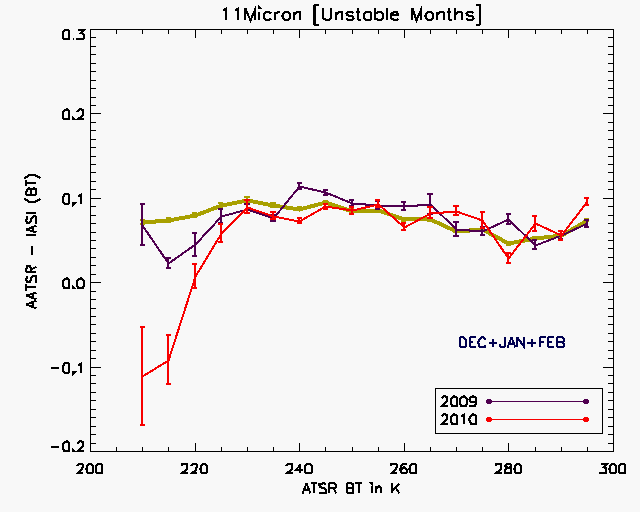 NADIR
NADIR
Plots show the variation with temperature for unstable months and stable months. The thick green  line is the mean bias variation over all the years. In the  unstable months plot, Year 2008 has Jan & Feb of 2008 only , rest of the years have Dec of that year along with Jan and  Feb of year+1, in order to club unstable months together. 

The instability in bias is mainly confined to T < 230K . 
The 2010-2011 bias stands out as it increases much more rapidly with decreasing temp.
Changes applied on Envisat in oct 2010
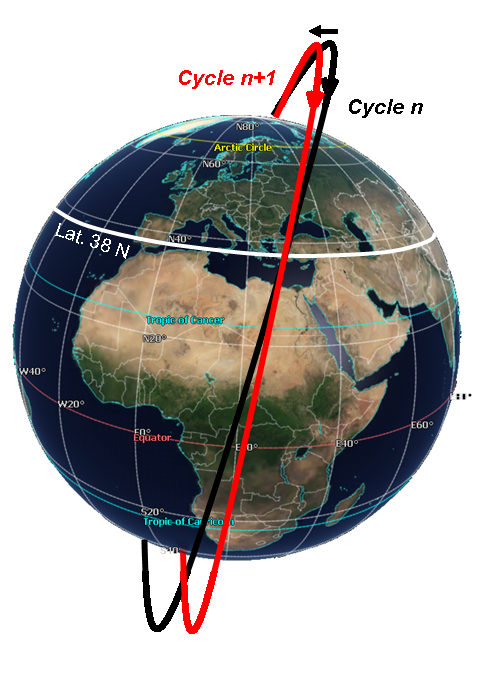 Orbit lowered by 17.4Km, results in 30 day repeat cycle.
Discontinue orbit inclination control.
Results in decreasing inclination as shown below and global image on left.
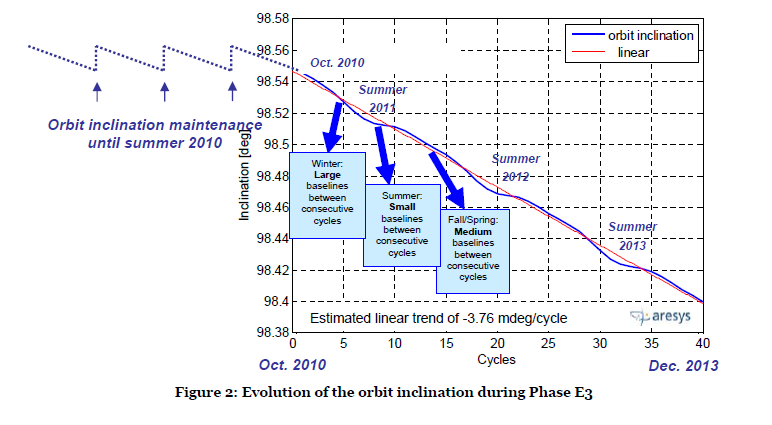 It was envisaged that this orbital maneuver will not impact the TOA observations
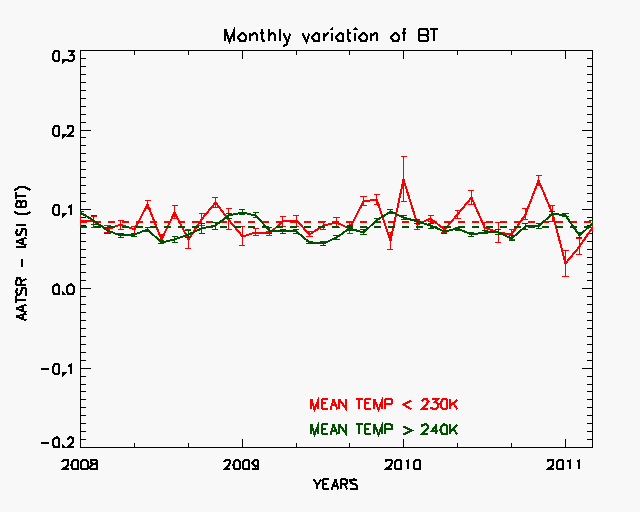 NADIR
For Temp < 230 K, the JAN, FEB , and DEC appear more biased than rest of the months)

For Temp > 240 K shows stability of bias in all the months.

Bias appears more unstable immediately after orbital parameters were changed in Oct 2010 but recovers in March 2011.
ENVISAT Orbital parameter changed  in 10/2010.
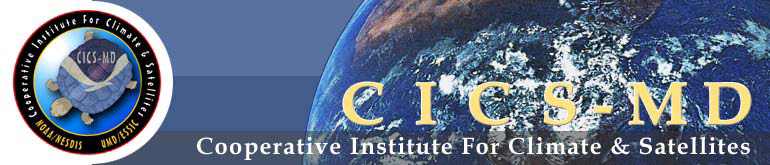 Conclusions
The IASI is a good reference for measuring in-orbit stability, seems  to be comparable  to prelaunch reference.
Calibration methodology of AATSR works well over the SST range but needs re-thinking in 200K-240K range.
12 Micron  bias is stable  but shows higher BT offset than previous estimates.
SRF shift does not reduce the bias and empirical correction can make it climate ready.
For AATSR the 200k-240k range there is a time variable, temperature dependent  bias that may be related to seasonal effects. However no time variability in bias in the SST range.
Work  in progress   ATSR 2  Vs AIIRS comparisions
THANK YOU
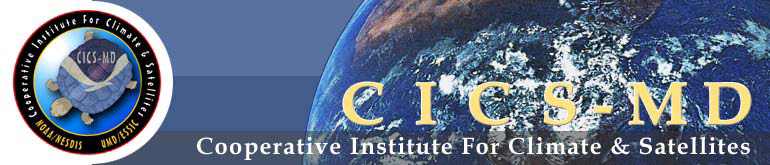 Bias change  of bias over time ?
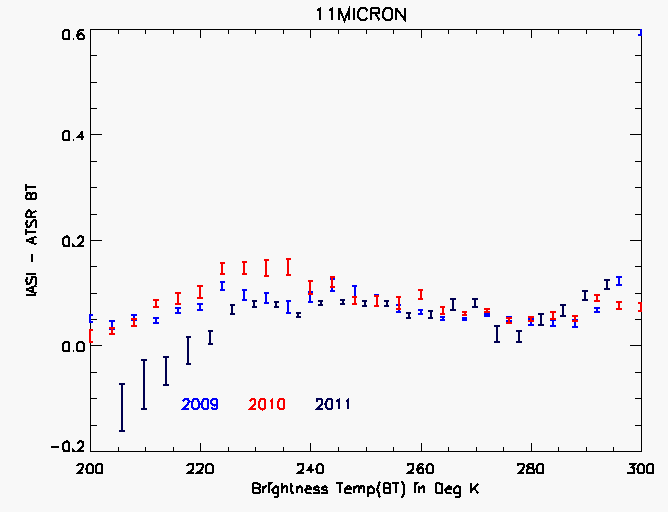 AATSR –IASI
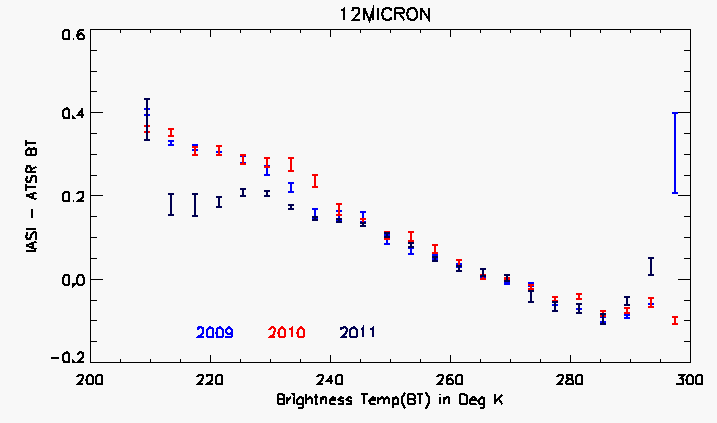 AATSR –IASI
Summer   (2009,2010)
Winter      (2011)
Strong  time variable bias  low temperatures
240K-290K is stable => IASI is stable in SST range
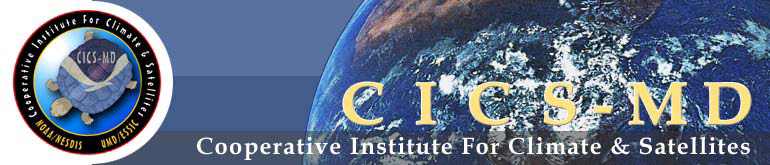 Is shifting the SRF a possible solution ?
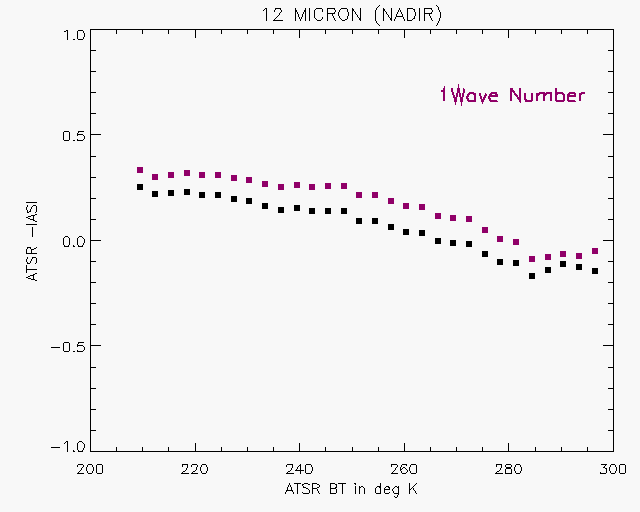 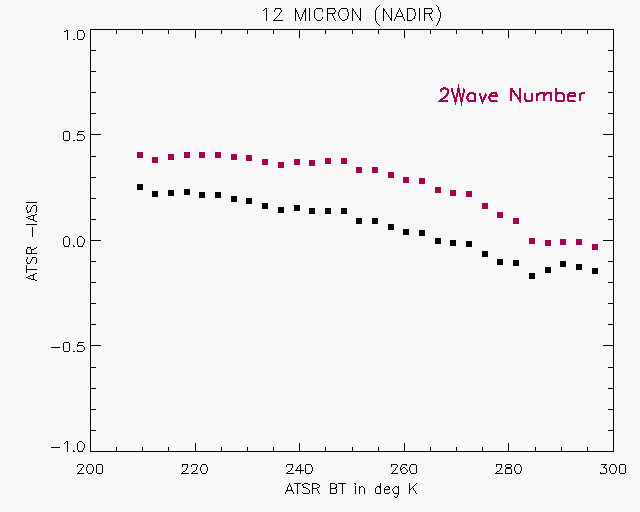 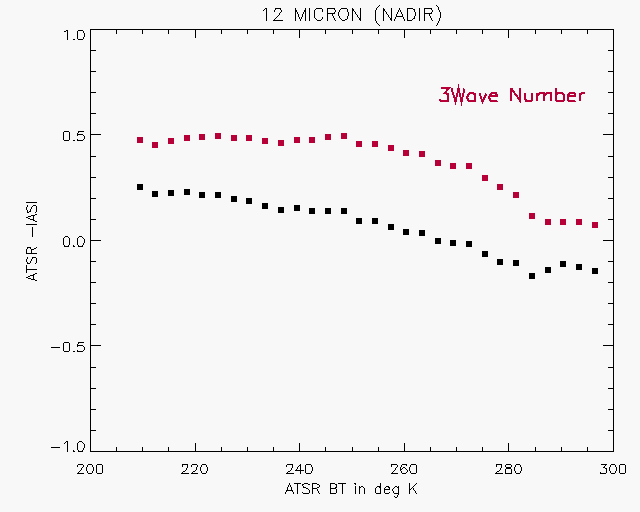 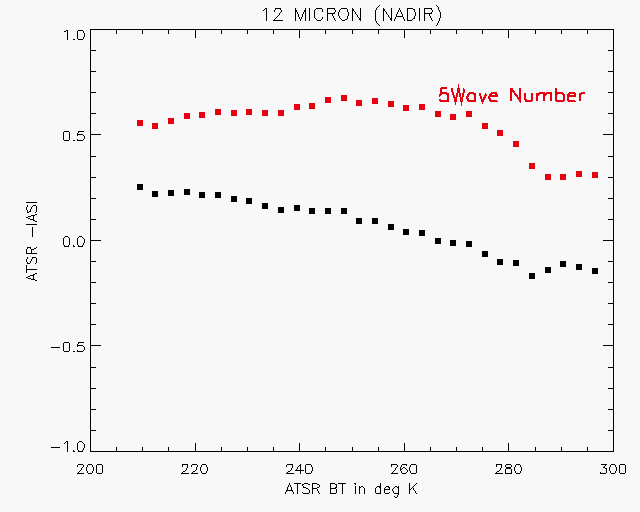 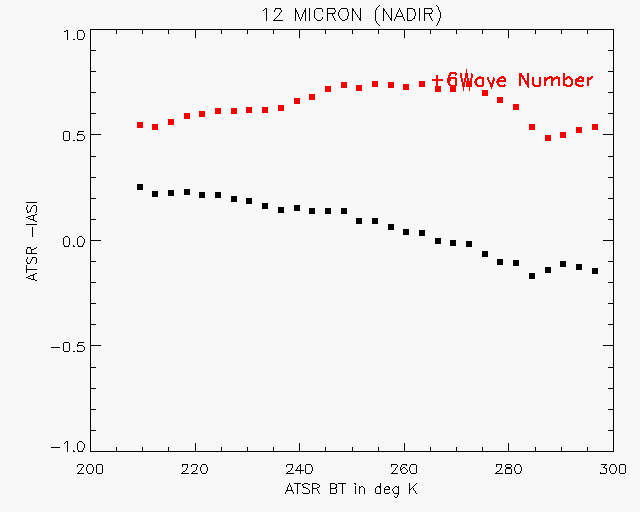 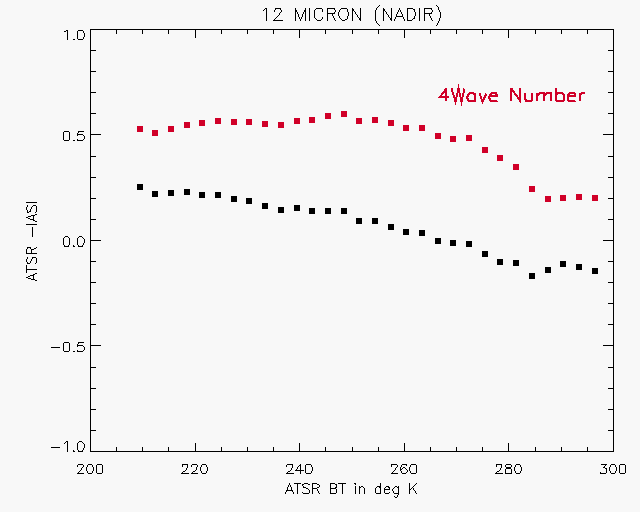 Is shifting the SRF a possible solution ?
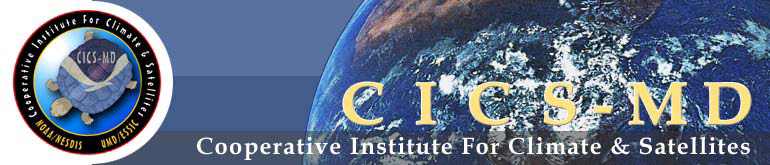 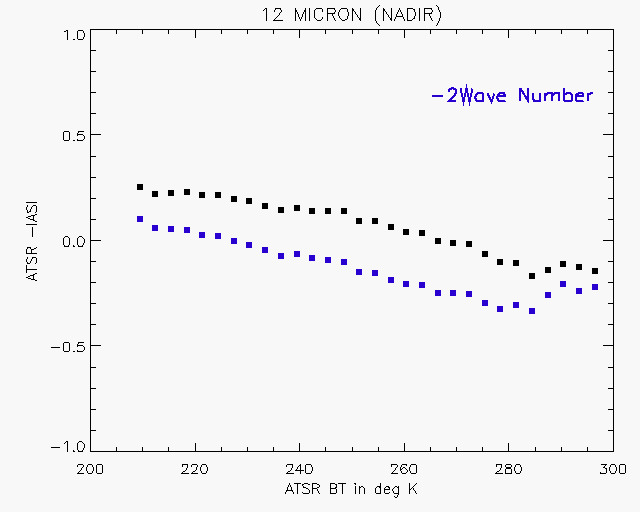 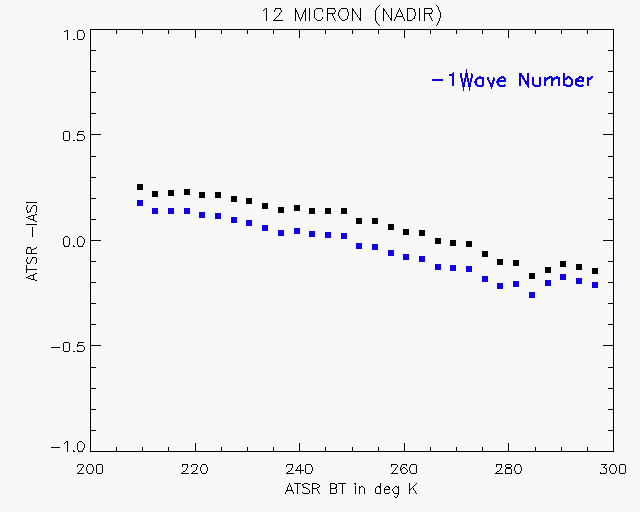 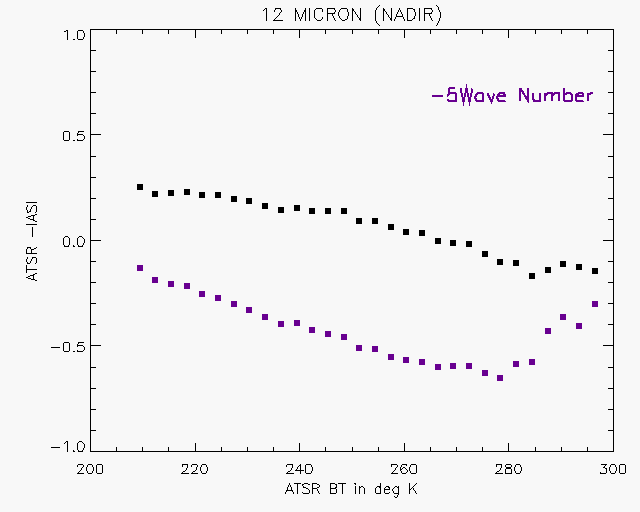 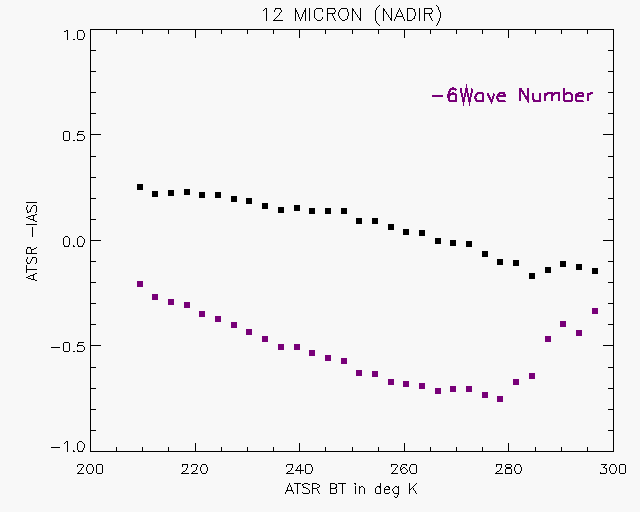 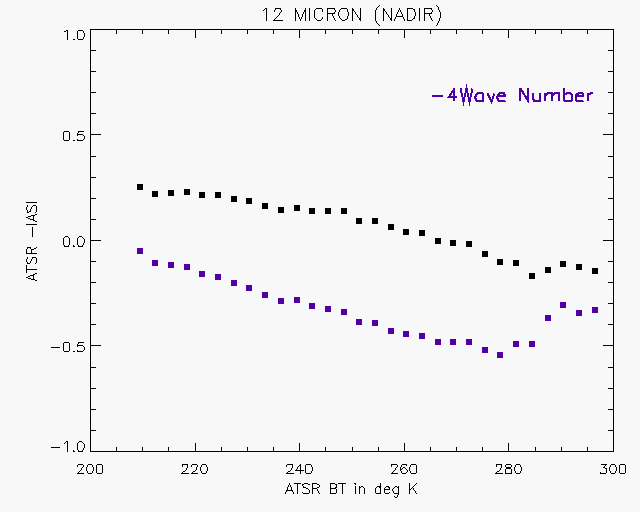 Does the bias depend on scan angle ?
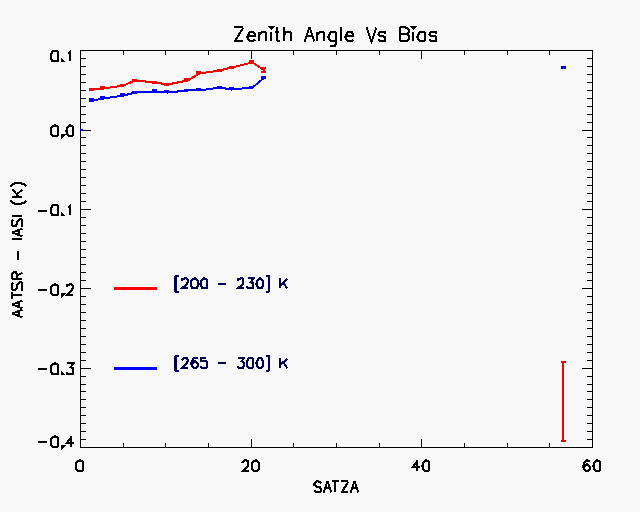 See intermediate temperature ranges
At NADIR , the RVS bias is within design limits.
Is not similar to the scan angle bias of the AVHRR( Mittaz Harris).
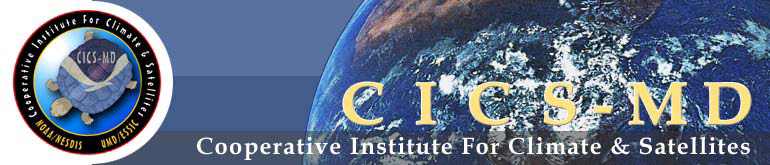 Does the bias depend on scan angle ?
Zenith Angle  Vs  Bias ( AVHRR)
Is this an IASI  effect or an AVHRR effect ???
Mittaz and Harris. 2011